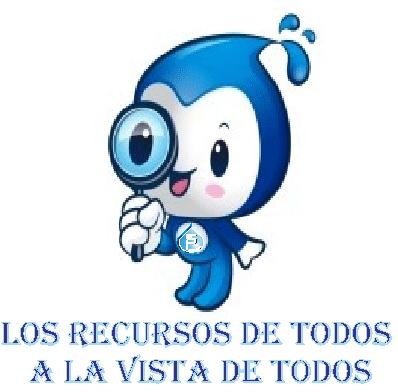 GOBIERNO PARROQUIAL RURAL ENOKANQUI

RENDICION DE CUENTAS

ENERO  A Diciembre 2015
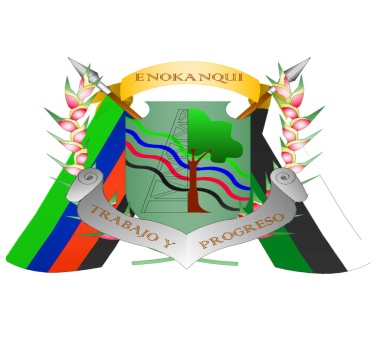 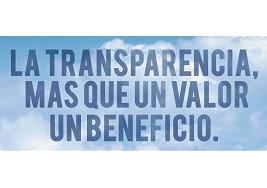 ING: JOHANNA GRANDA
PRESIDENTA
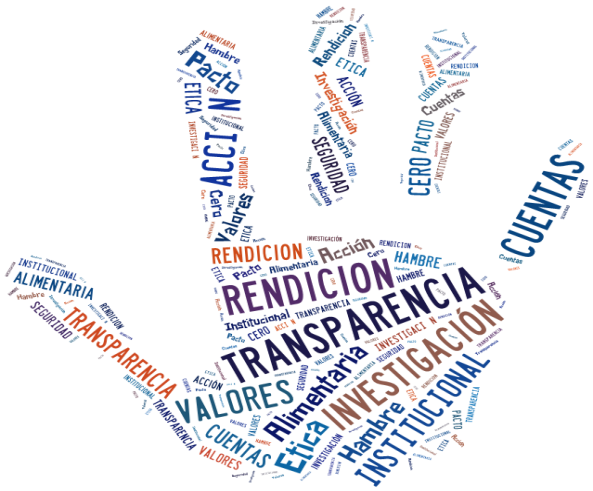 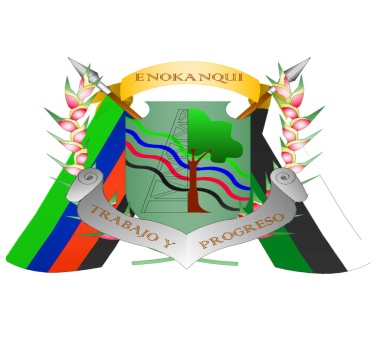 DATOS GENERALES DE LA AUTORIDAD QUE RINDE CUENTAS
NOMBRE:  JOHANNA MARYURI GRANDA FREIRE

CARGO: PRESIDENTA

CONTACTO:  (06) 2 384 027

INSTITUCIÓN: GOBIERNO AUTONOMO DESCENTRALIZADO PARROQUIAL RURAL ENOKANQUI 

SEDE ADMINISTRATIVA: Provincia de Orellana, Cantón Joya de los Sachas, Parroquia Enokanqui,  Vía Coca Lago Agrio Km. 40, correo electrónico gobiernoparroquialenokanqui@hotmail.com

POBLACION ESTIMADA:  Parroquia 3362 habitantes, según censo del 2010, datos del INEC.

PERÍODO DEL CUAL RINDE CUENTAS:  Enero – Diciembre 2015
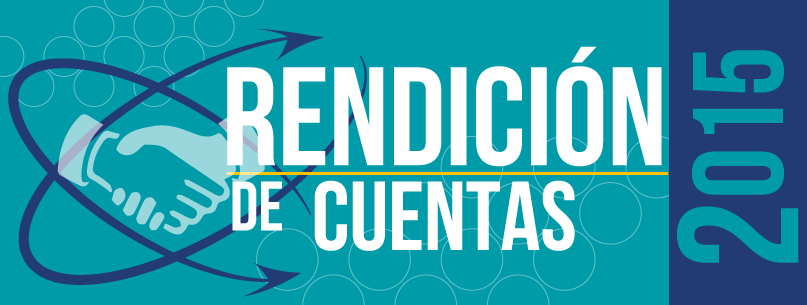 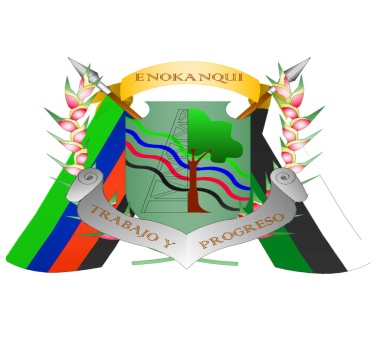 MISION DEL GADPRE
Planificar el Ordenamiento territorial y promover el desarrollo sustentable de la cabecera parroquial y sus comunidades, prestando un servicio de calidad y calidez; un estricto y óptimo uso de los recursos, aplicando estrategias y metodologías que fomenten una participación democrática de la ciudadanía, impulsando la coordinación y la equidad, como una política enmarcada en el respeto y en los derechos garantizados en la Constitución.
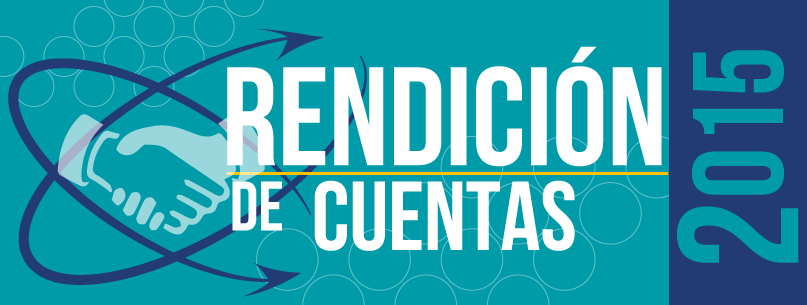 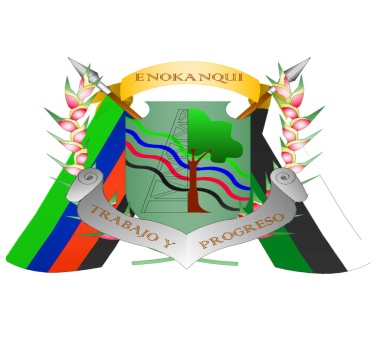 VISIÓN DEL GADPRE
La parroquia de Enokanqui al 2019 se constituirá en  un territorio que se beneficia de la conservación de su ecosistema, al tiempo que despliega actividades primarias de gran trascendencia, diversificadas que garantizan la seguridad alimentaria, y a partir de una empresa pública agropecuaria transformativa interviene en el manejo de suelos, actividad productiva, acopio y comercialización de la producción. Dotada equitativamente de servicios básicos y sociales que impulsan el desarrollo de una población saludable y culta que vive su identidad, rescata y protege su patrimonio cultural en un marco incluyente de Políticas Públicas construidas desde la experiencia y trabajo de su gente, generando mejores condiciones de vida.
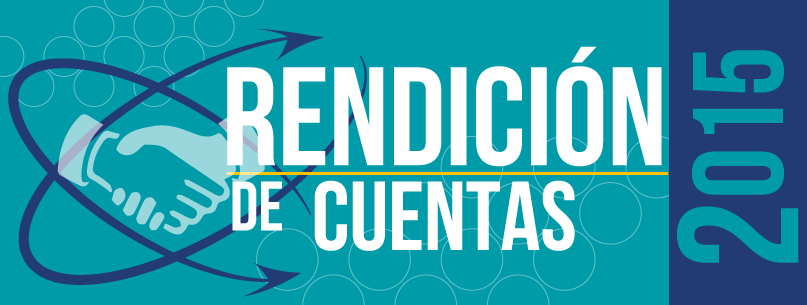 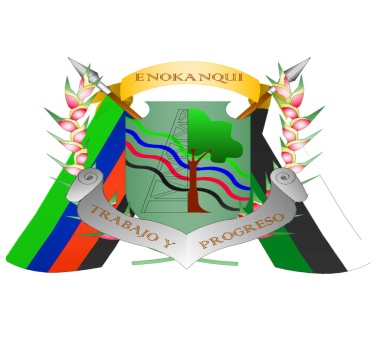 OBJETIVOS INSTITUCIONALES
Ser un Gobierno modelo y líder en la gestión administrativa, técnica, operativa y de servicios a la colectividad.

Respetar y actuar con transparencia, en todos los actos administrativos, a través de la sistematización de flujo de documentación  interna y externa.

Coordinar con los demás Gobiernos Parroquiales, Cantonal y Provincial, actividades encaminadas a ejecutar proyectos mancomunados de inversión según las competencias.
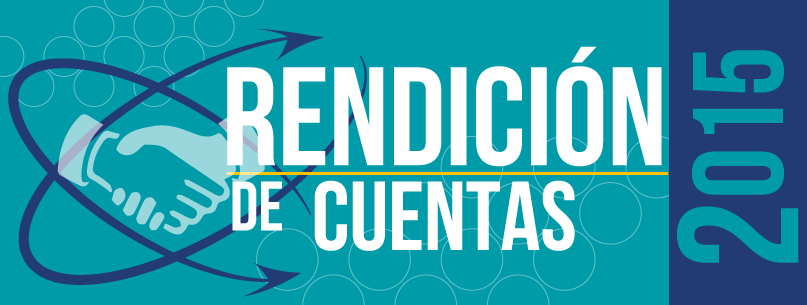 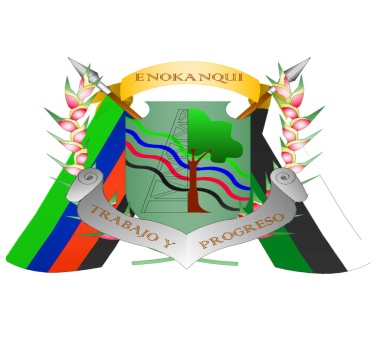 ESTRATEGIAS  INSTITUCIONALES
Cumplimiento del Plan de Desarrollo y Ordenamiento Territorial Parroquial.
La elaboración de Estudios y proyectos de inversion 
Autogestión y Mancomunidades con otros Gobiernos para el financiamiento de proyectos.
Emitir reglamentaciones, Acuerdos y Resoluciones parroquiales.
Proponer proyectos de Ordenanzas para aprobación del Gobierno Autónomo Descentralizado Municipal la Joya de los Sachas.
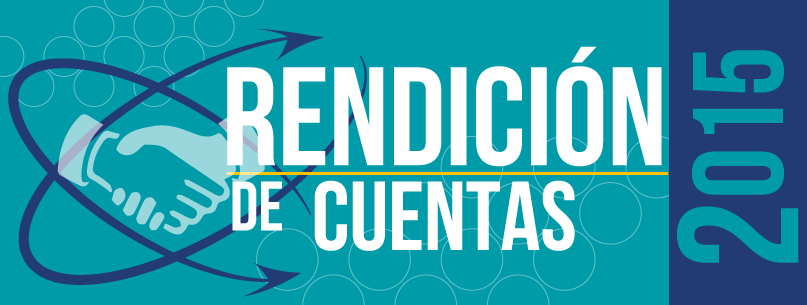 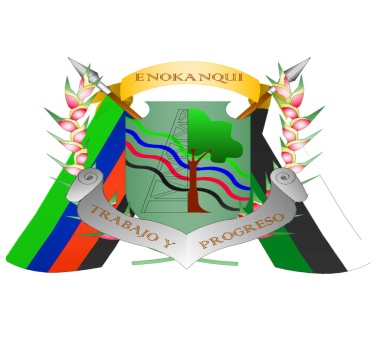 PRESUPUESTO 
2015
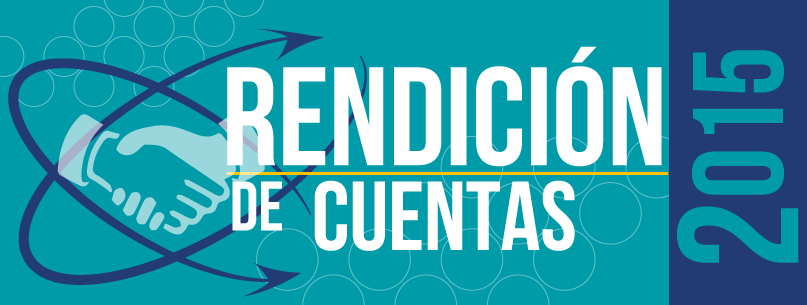 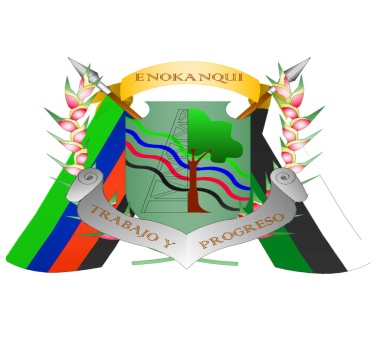 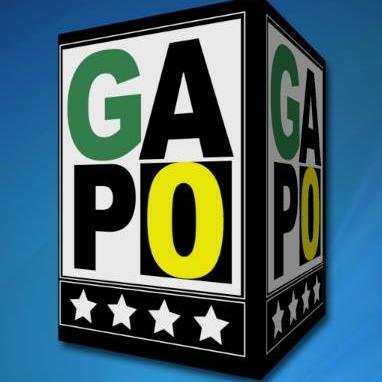 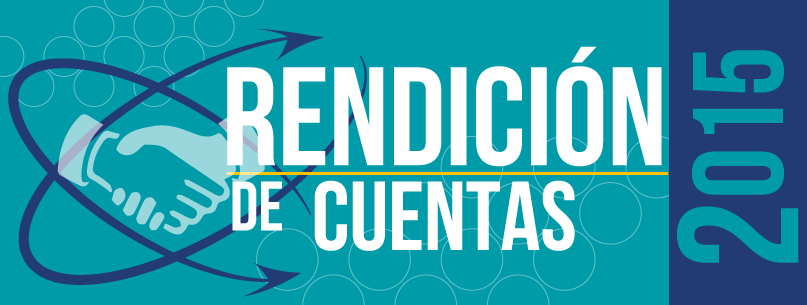 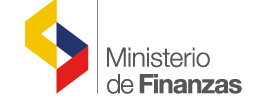 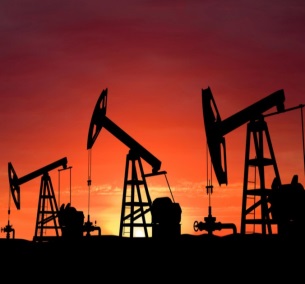 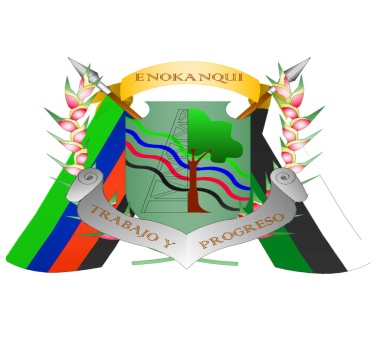 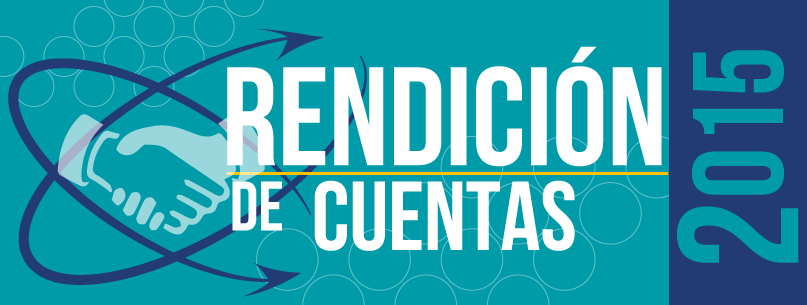 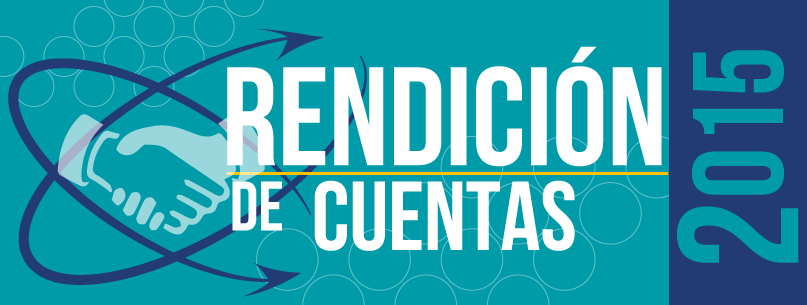 SALDO
ENERO/DICIEMBRE 2015
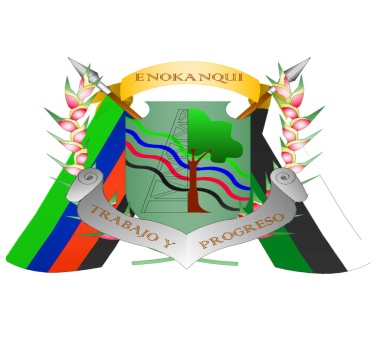 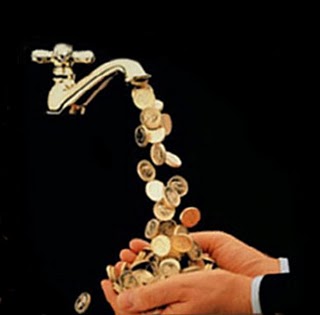 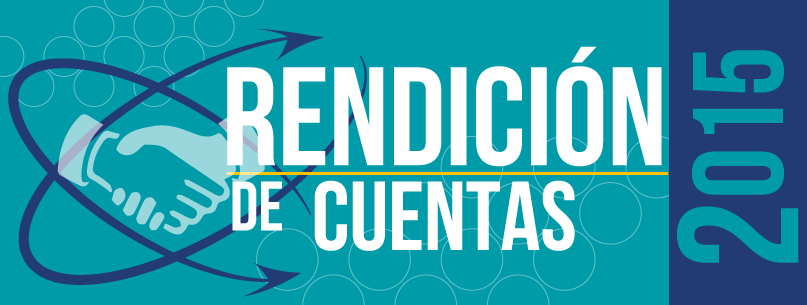 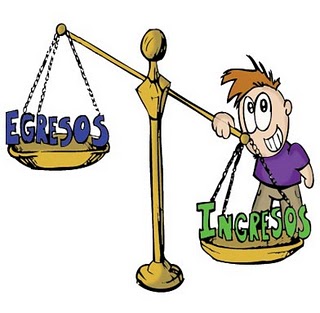 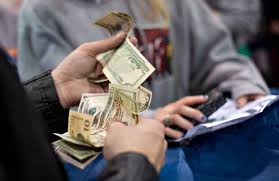 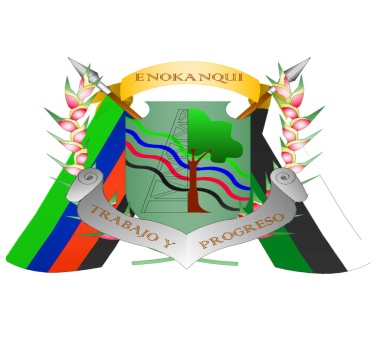 GRACIAS POR LA ATENCION PRESTADA
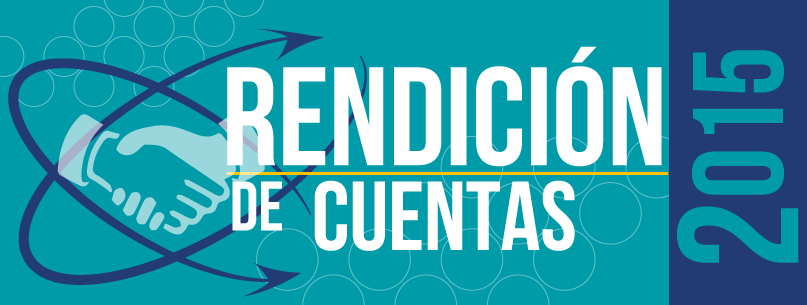 GADPRE 
VIERNES 26 DE FEBRERO DEL 2016